Top 10 of Australian chemicals
Top 10 of Australian chemical companies.
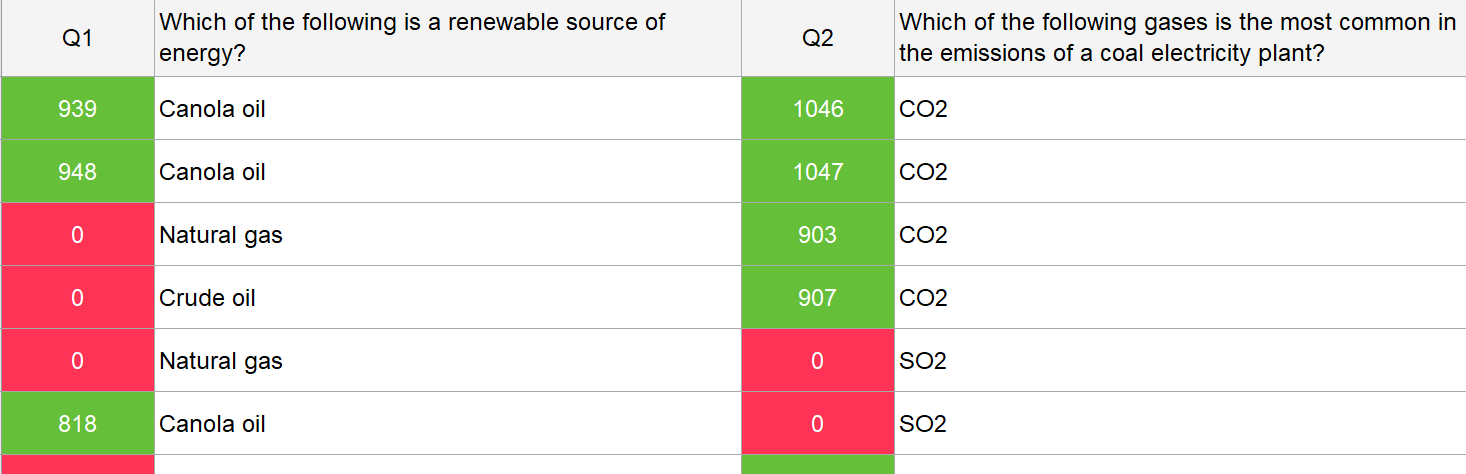 Kahoot statistics
Kahoot for homework (Quizziz does this)
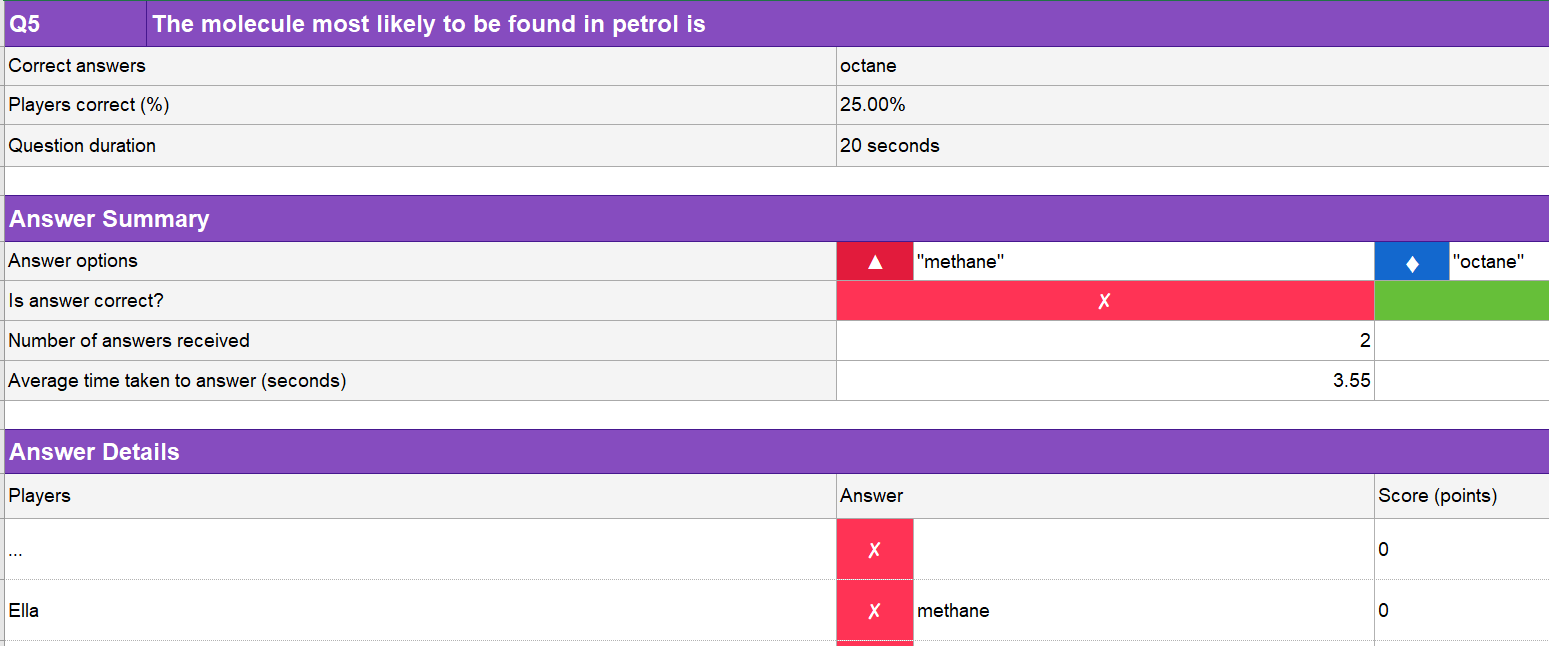 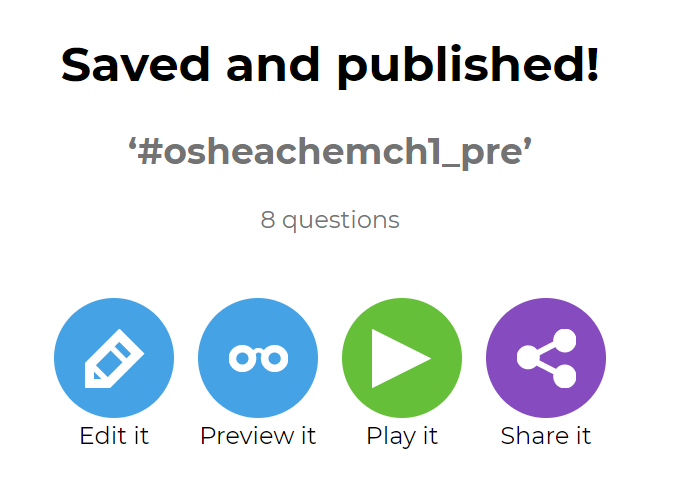 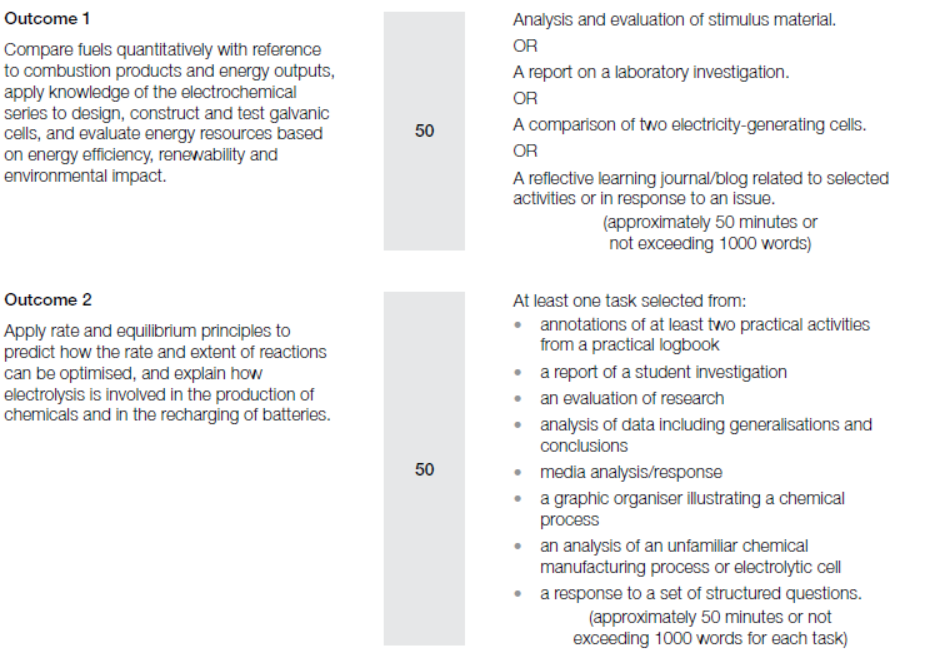 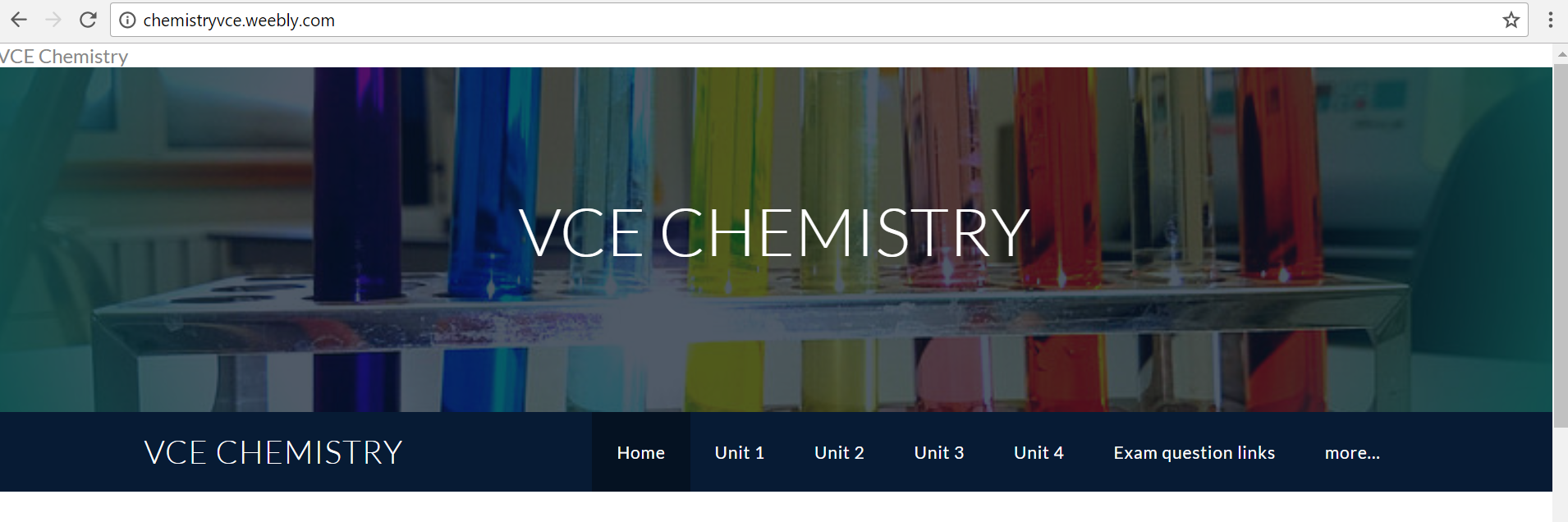 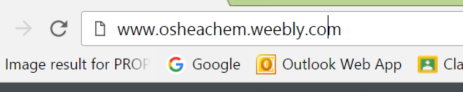 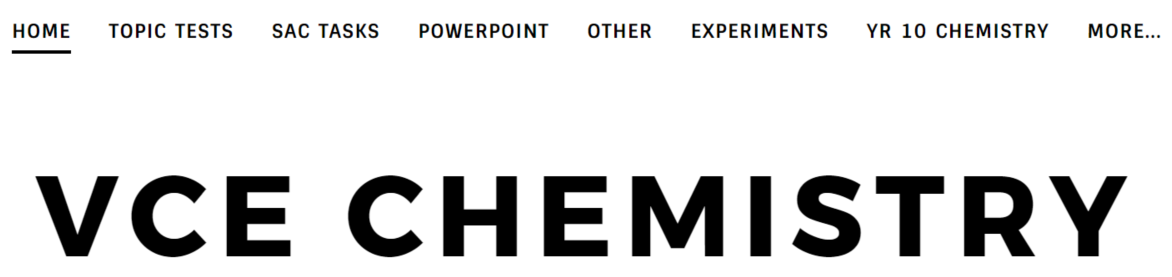 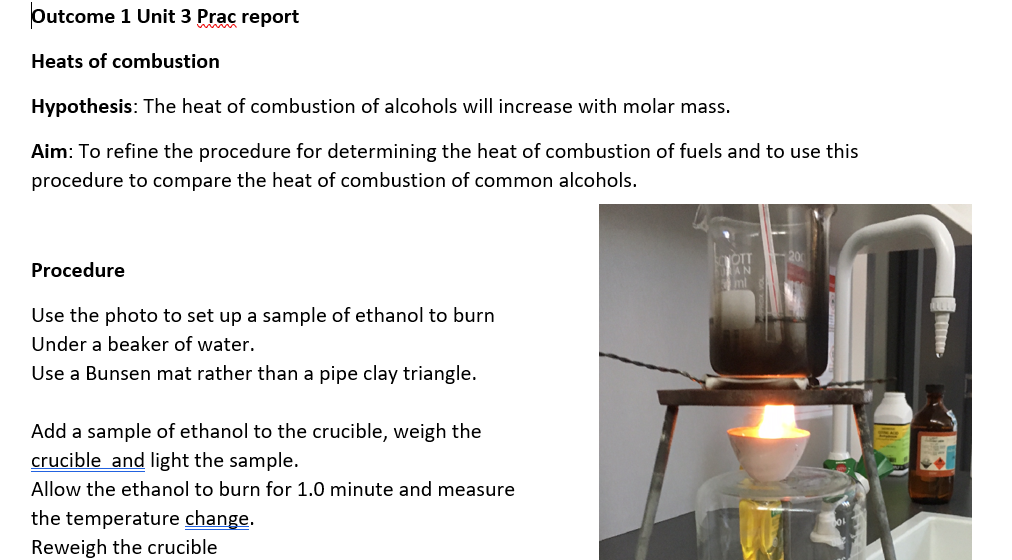 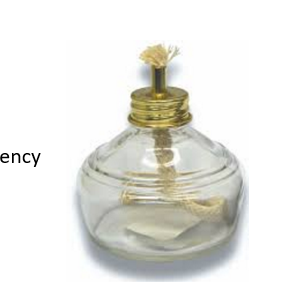 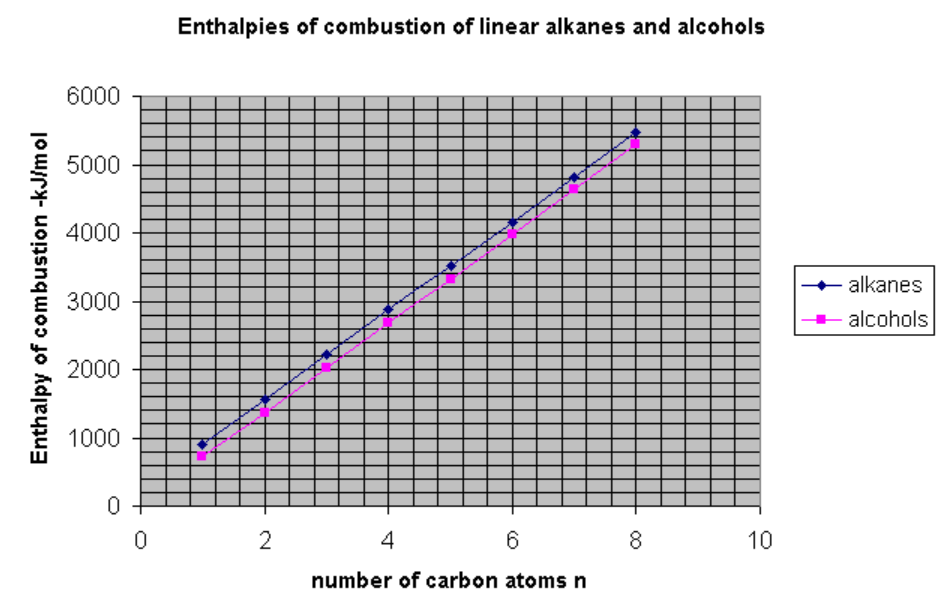 Graph likely to have a gradient close to 0.
C-H bonds stronger than C- O bonds
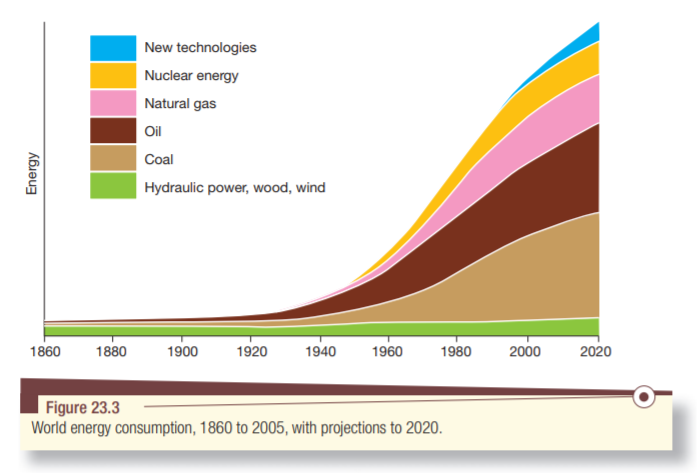 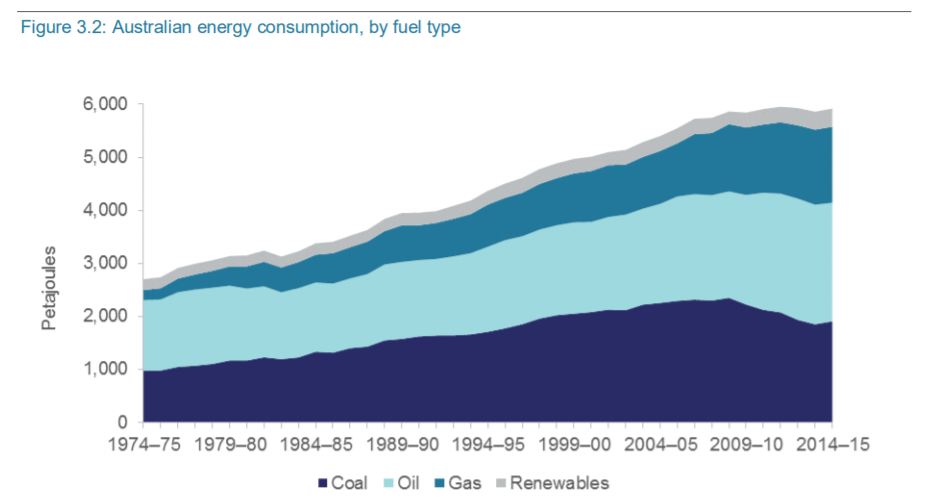 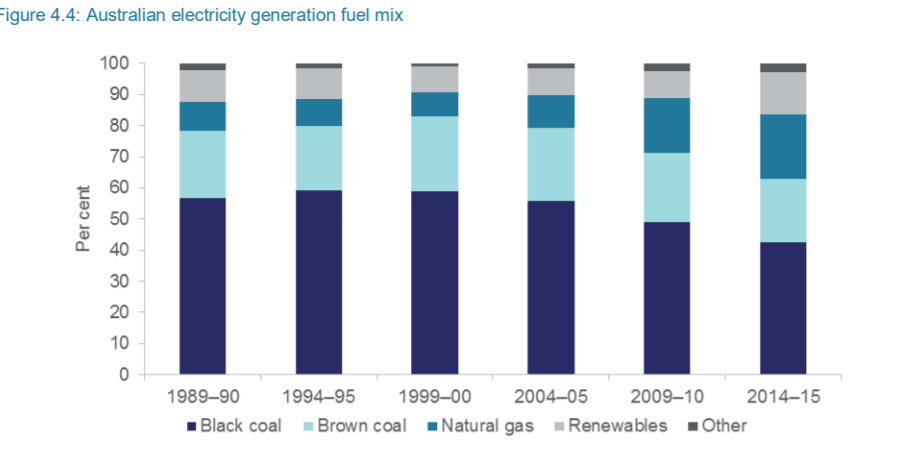 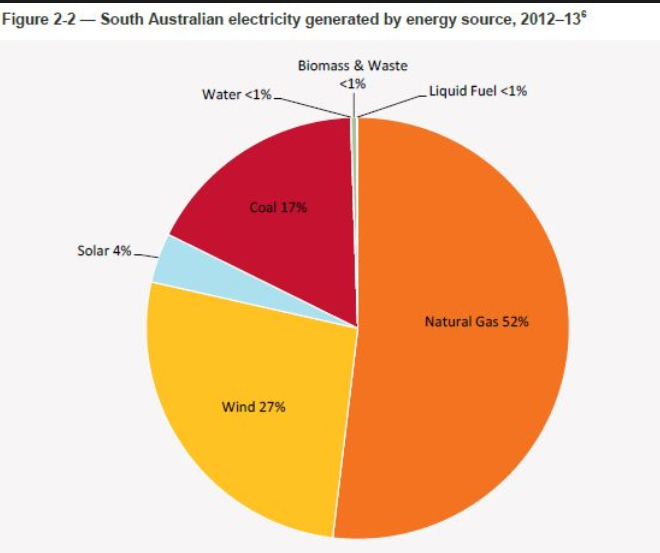 Tasmania
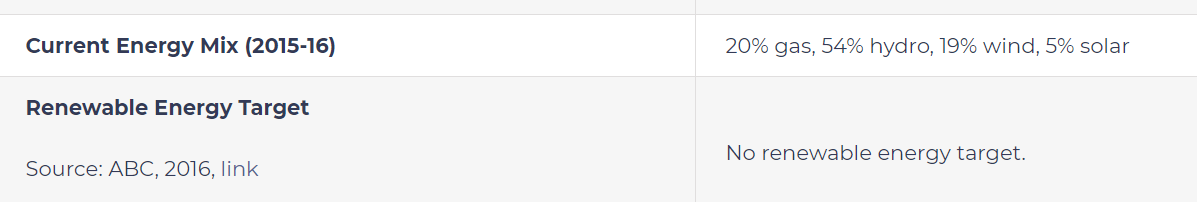 Burning
Half an almond held vertical
Savoy cracker
Water cracker held vertical
Wooden dowel
No coal
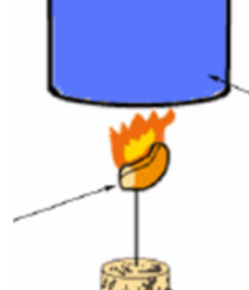 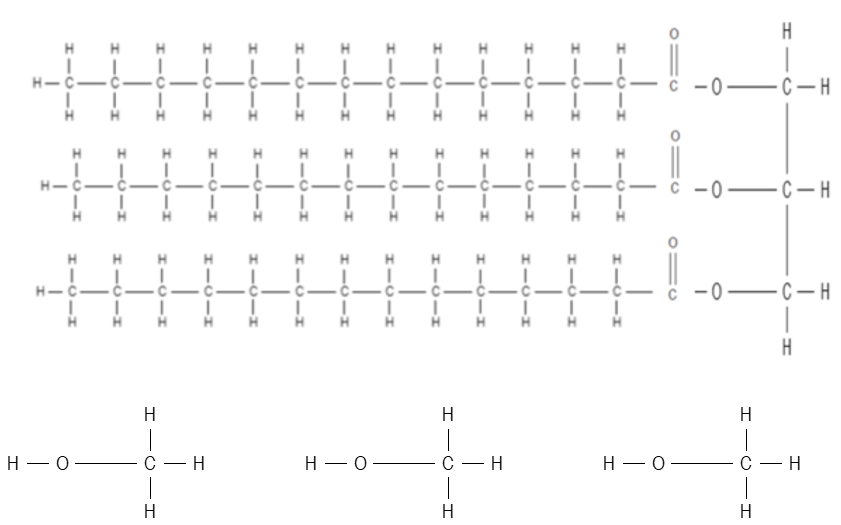 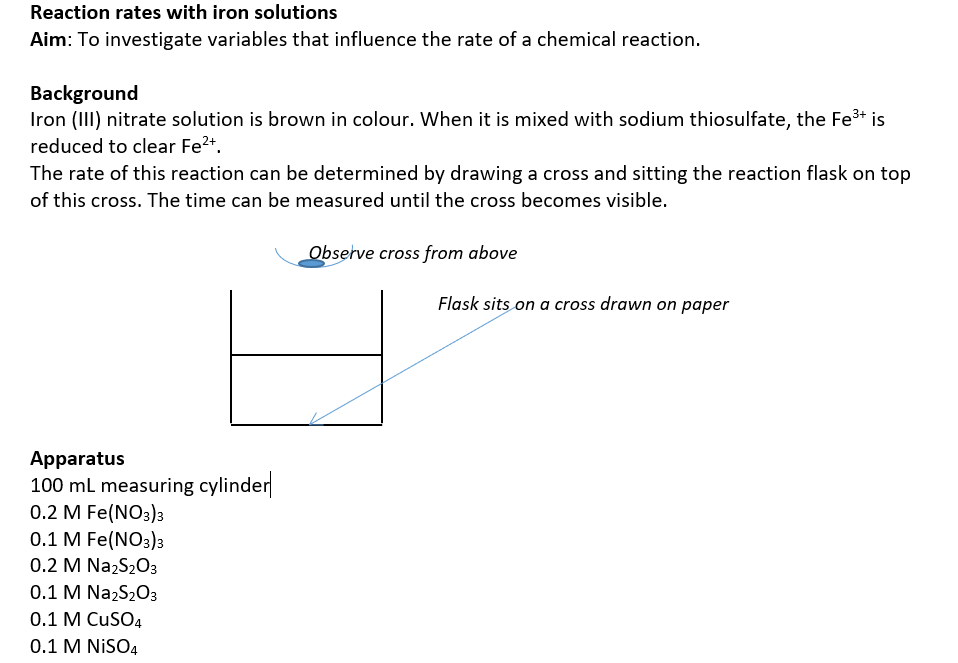 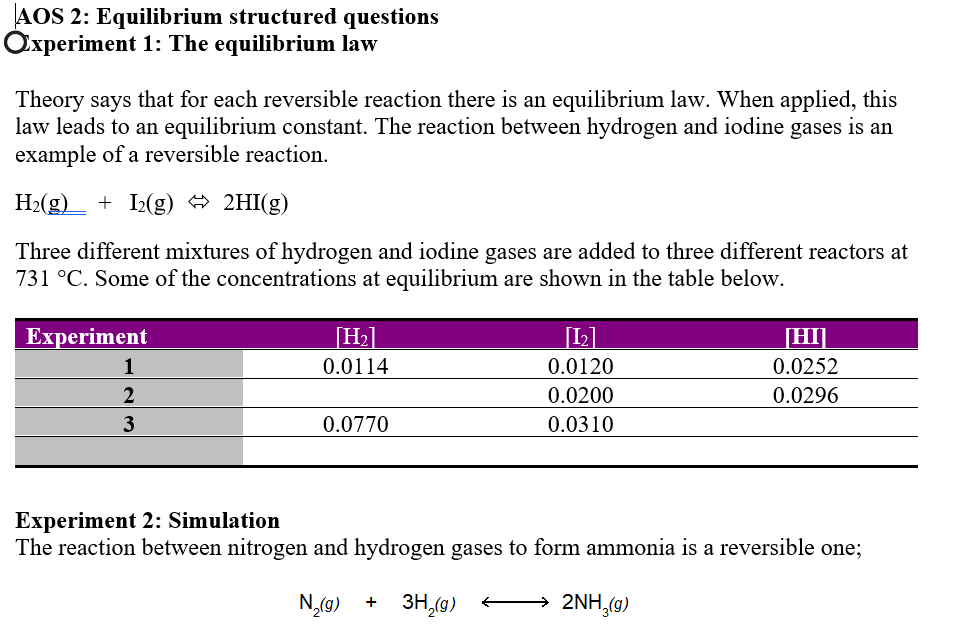 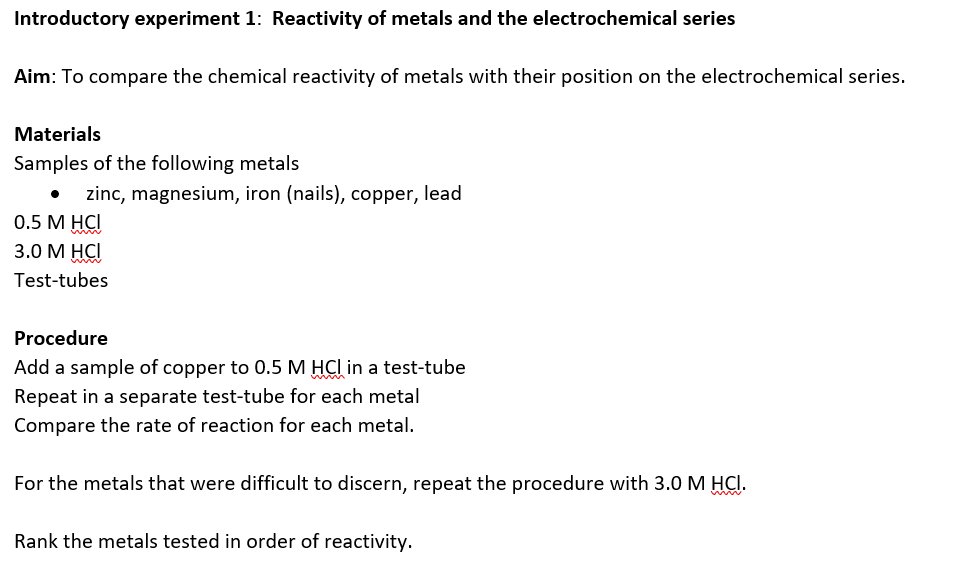 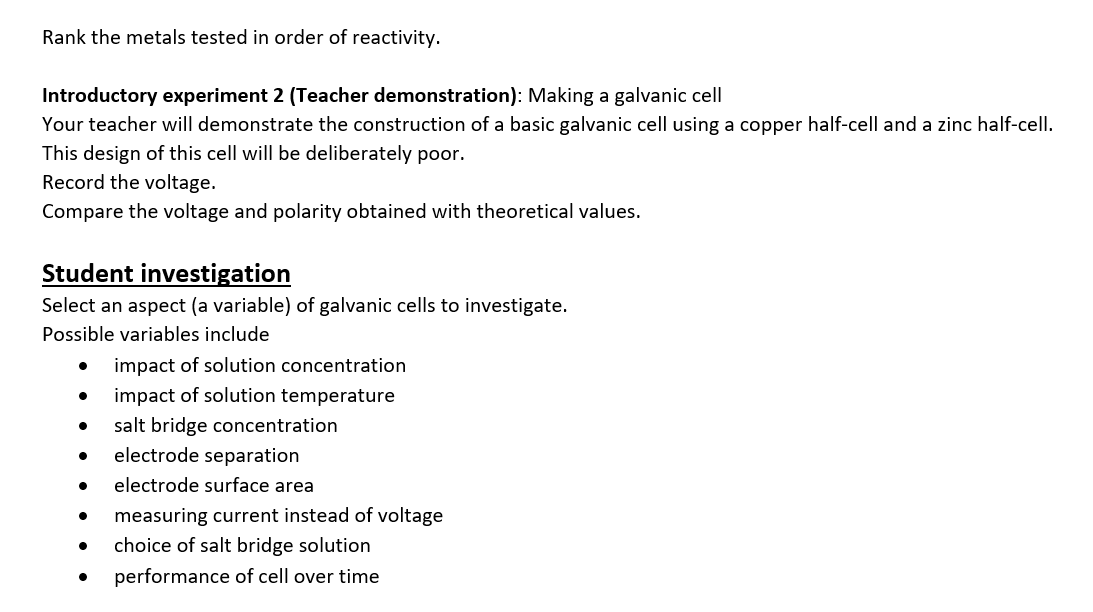 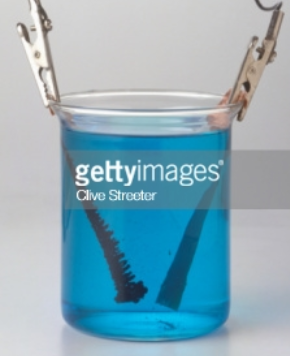 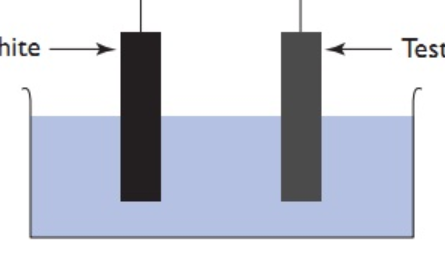 Same size beaker
Same depth
Same separation
AC current best
Electrodes held in retort
Not this!
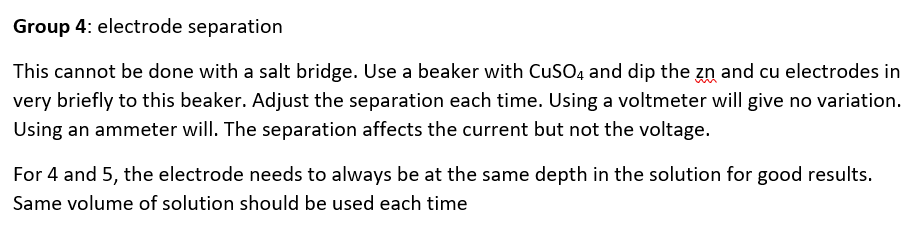 Q = [Ox]
       [Red]
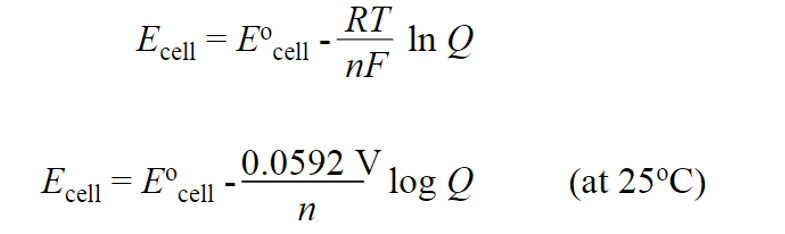 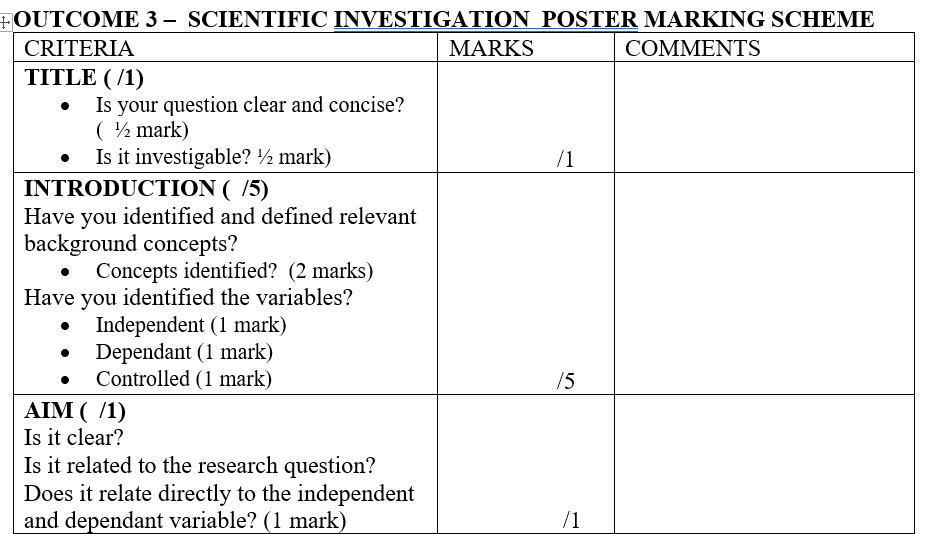 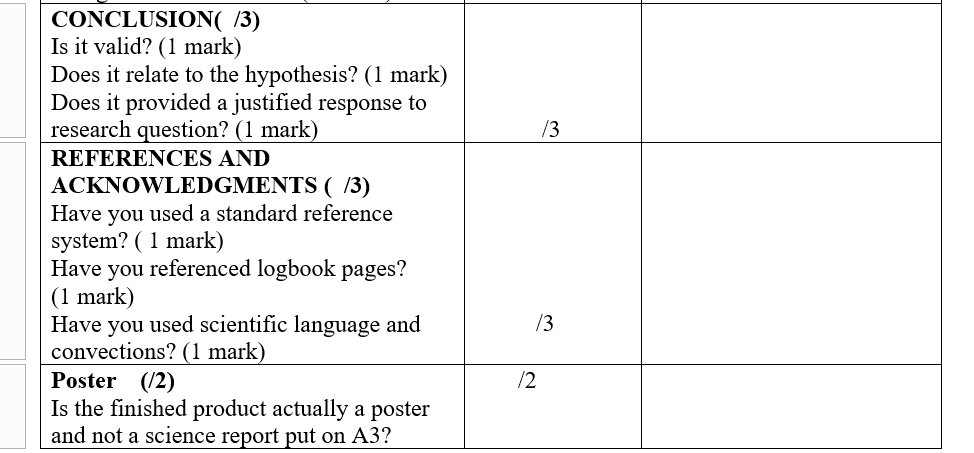 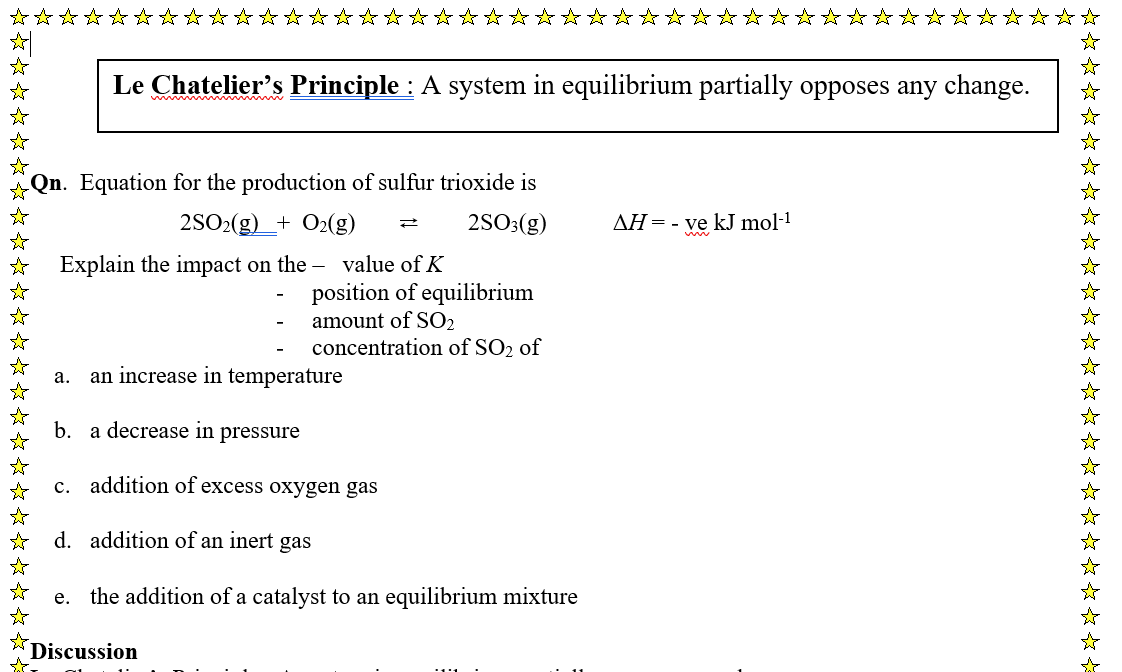 ASR
Monsanto
BASF
Hoersch
Olympic tyres
Dunlop
Nicholas aspirin
Conveyor belts
Oil refinery
Top 10 of Australian chemicals
Top 10 of Australian chemical companies.
Qenos
Orica
Mining
Cheese and butter
wine and beer
Tea-tree oil
Pathology
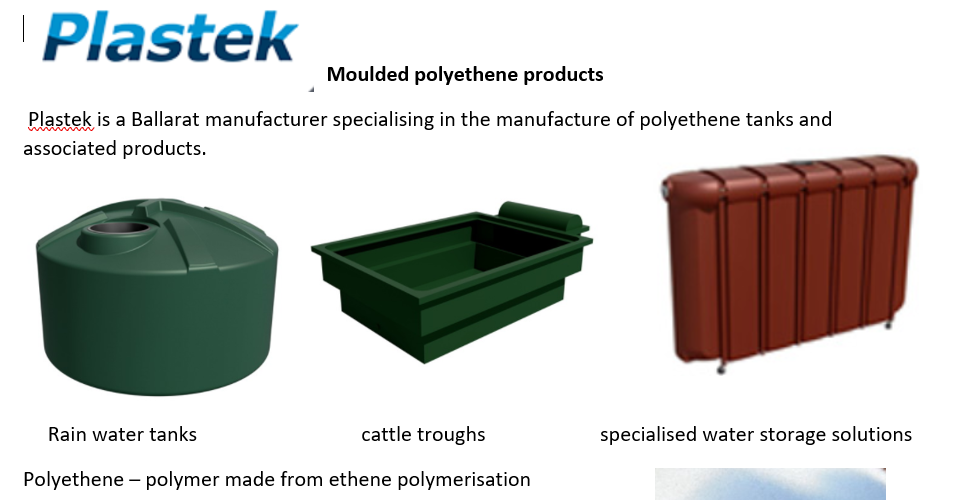 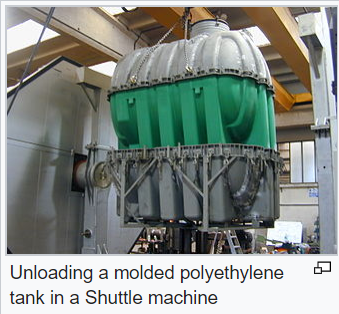 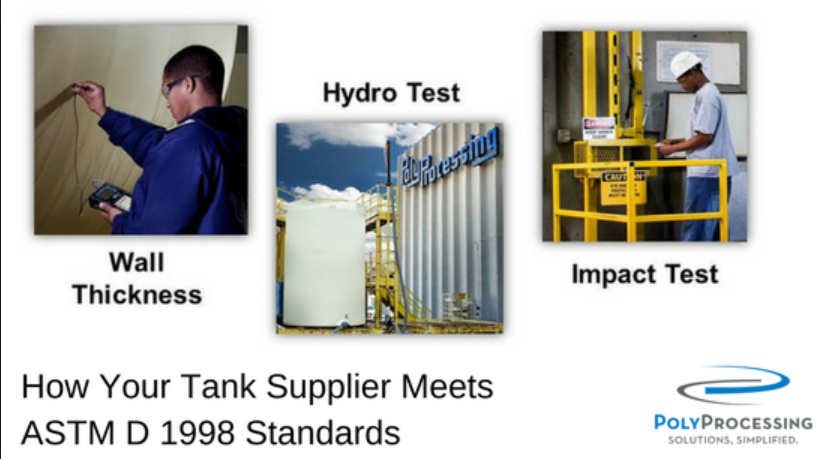 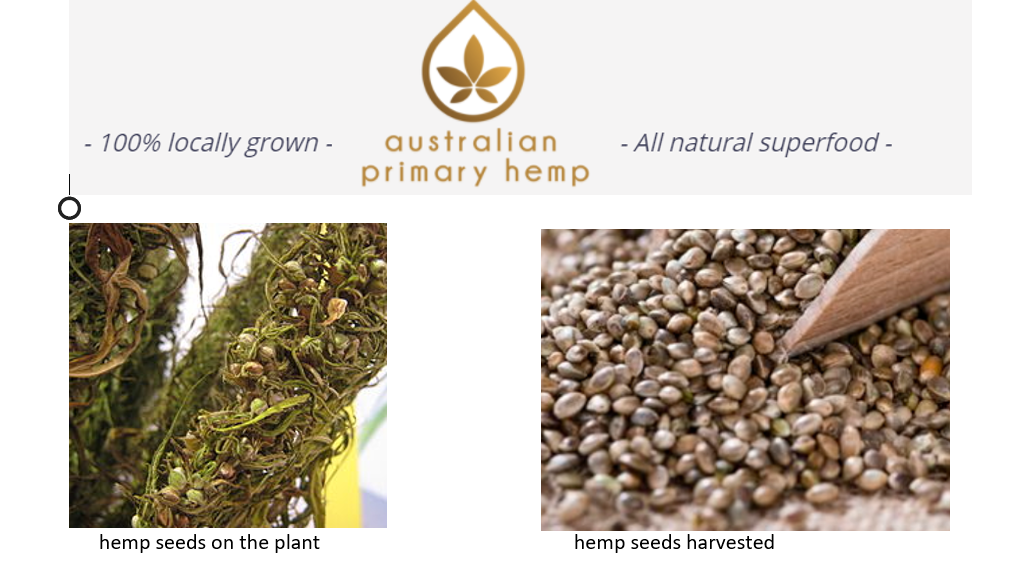 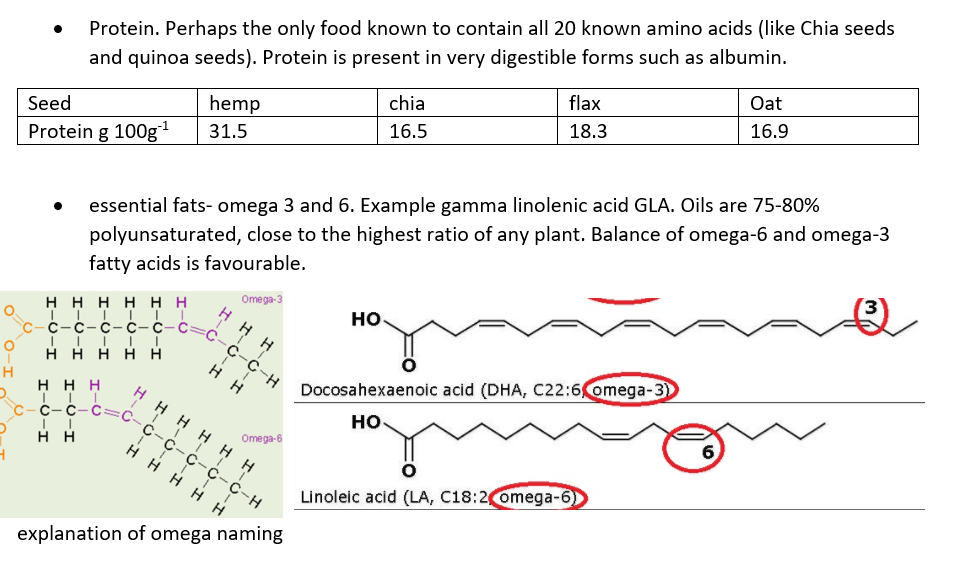 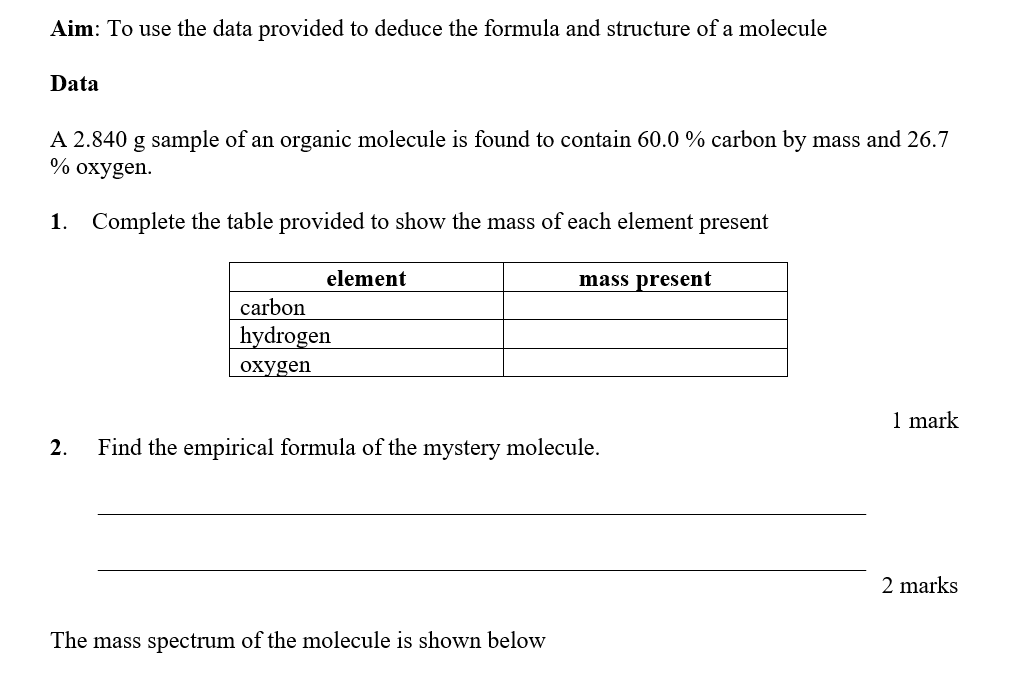 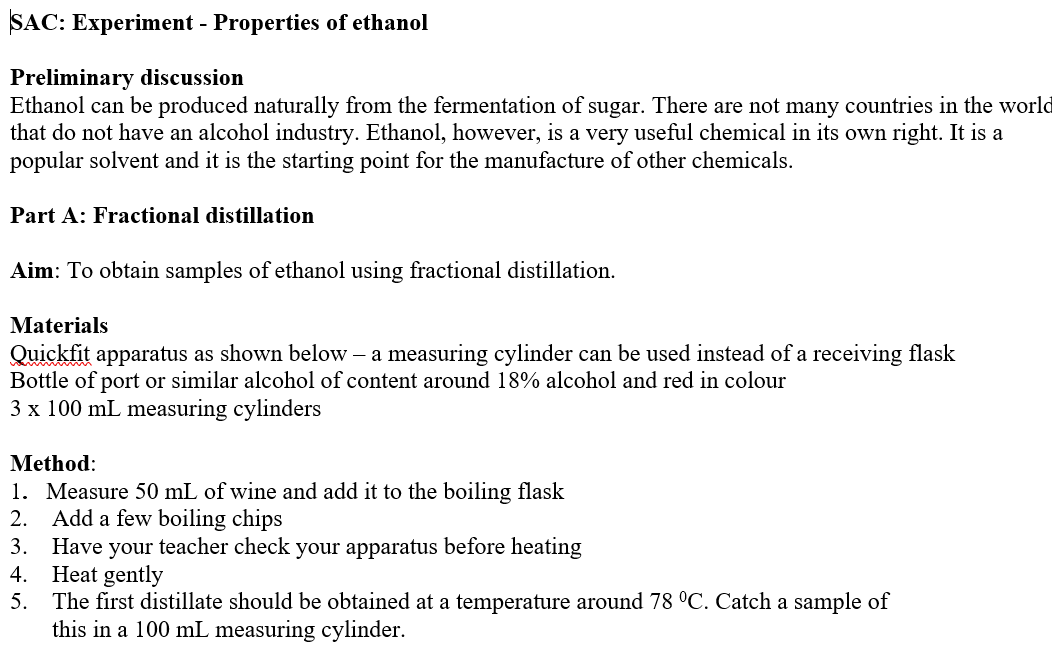 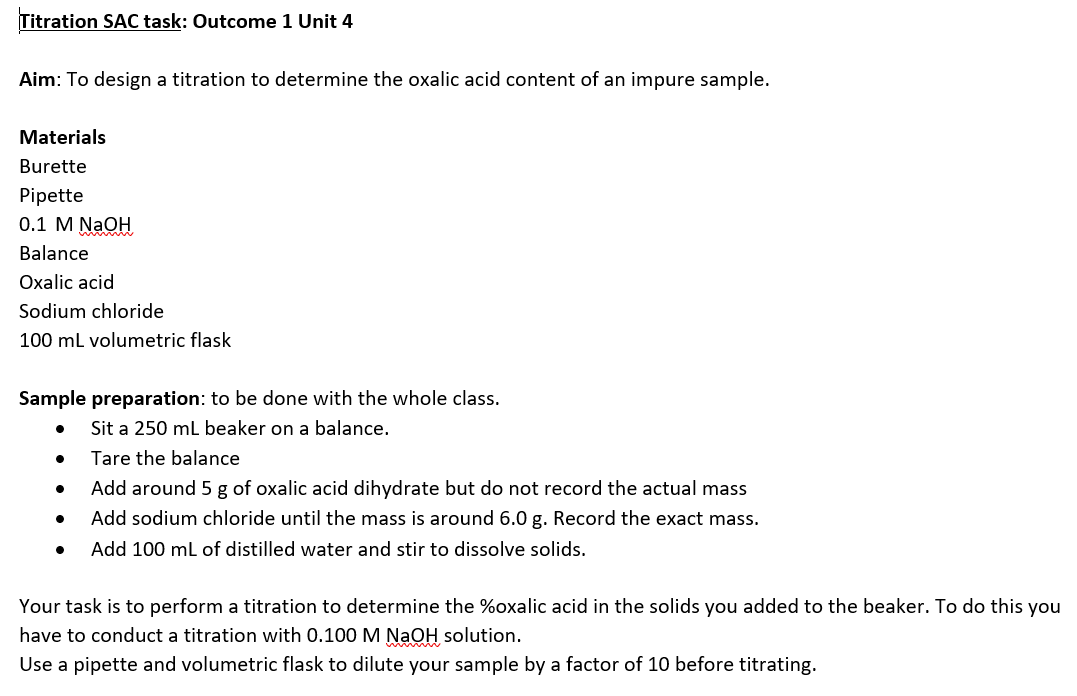 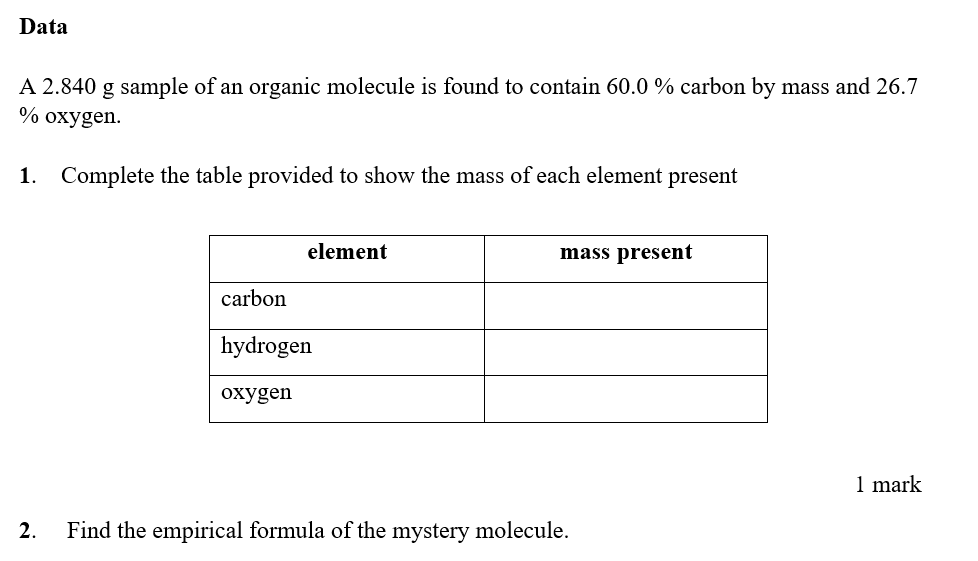 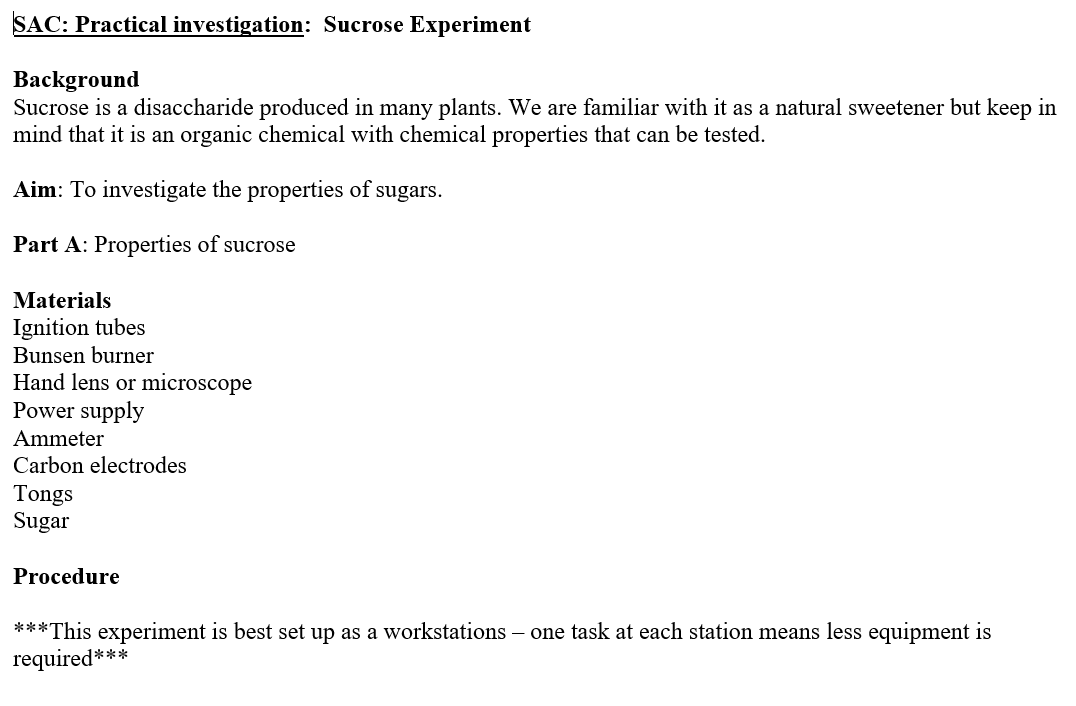 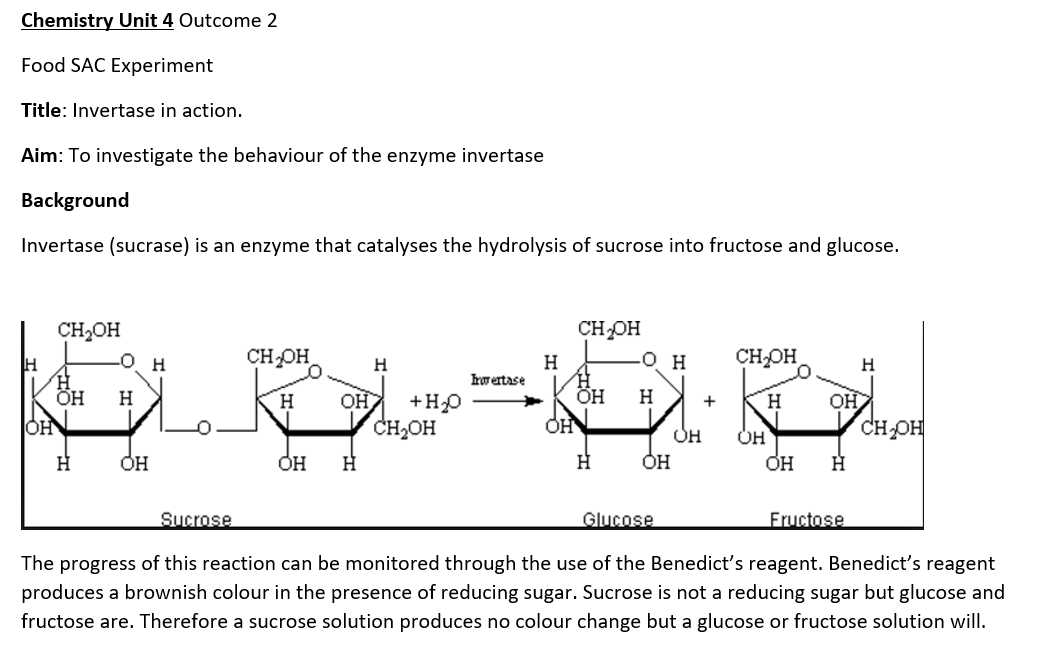 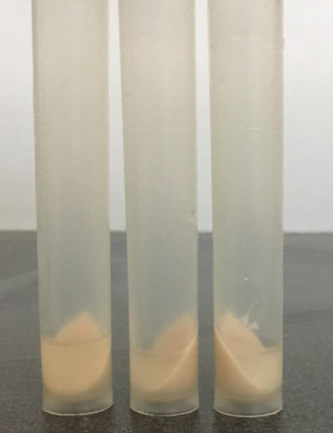 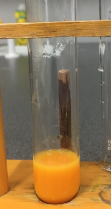 Quantitative Benedict’s reagent
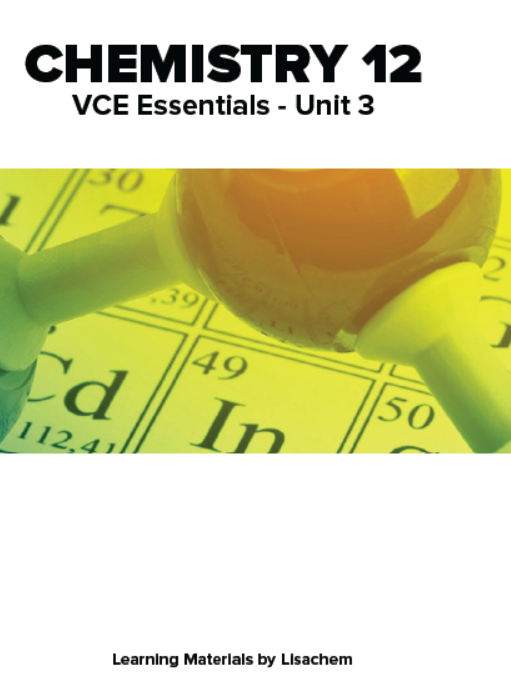